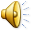 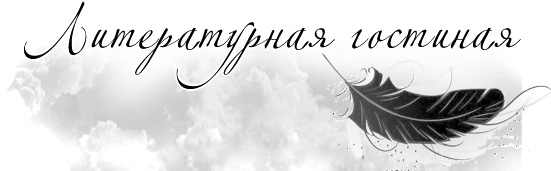 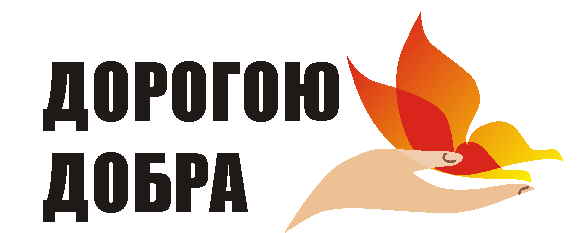 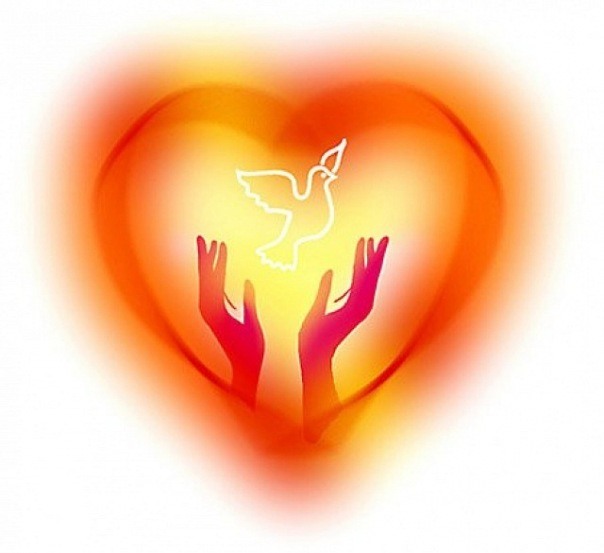 Что такое добро?
Доброта –
отзывчивость, душевное расположение к людям, стремление делать добро другим.
Пословицы и 
поговорки 
о добре и доброте
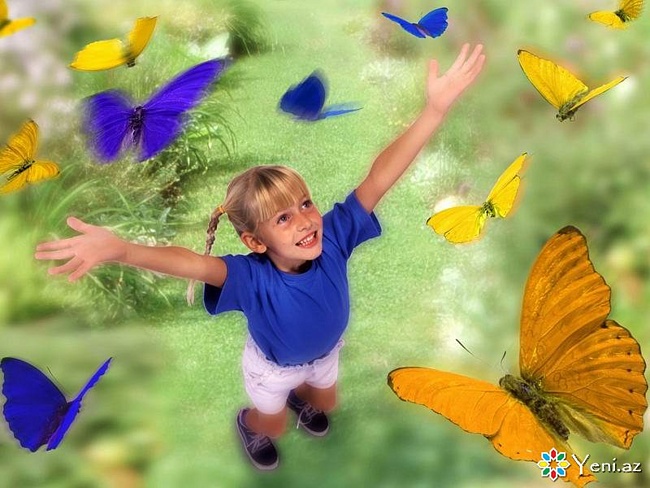 Какого человека можно назвать добрым?
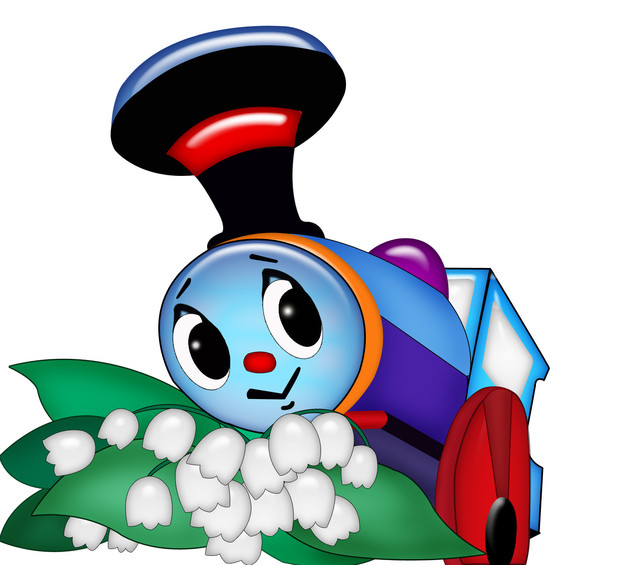 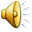 Поэтическая улица
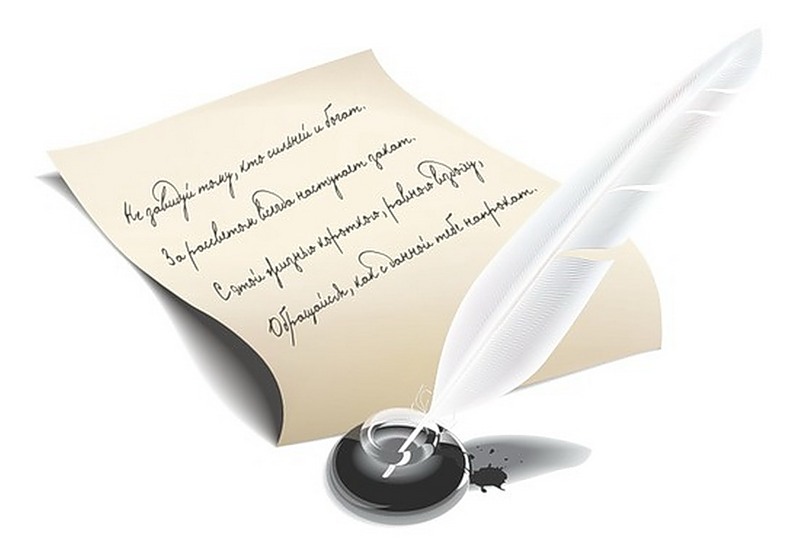 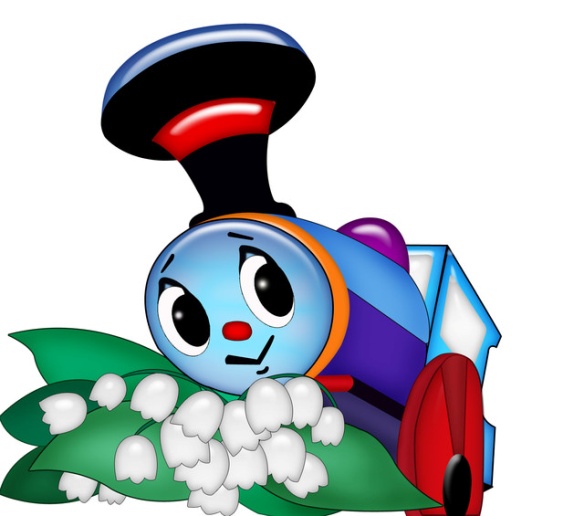 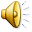 Ручеёк доброты
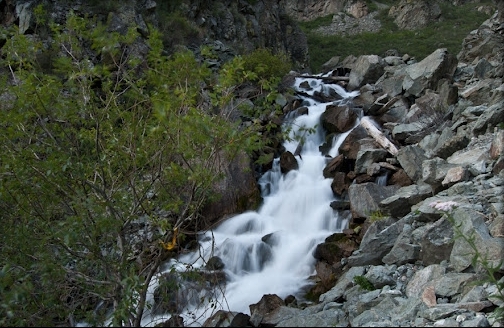 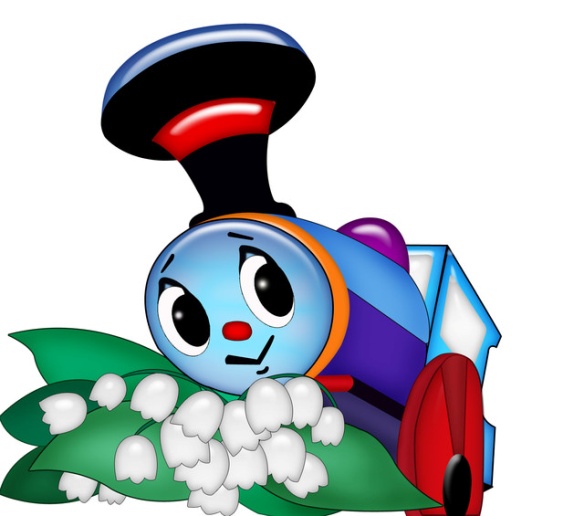 ПЕРЕУЛОК ДОБРЫХ ДЕЛ
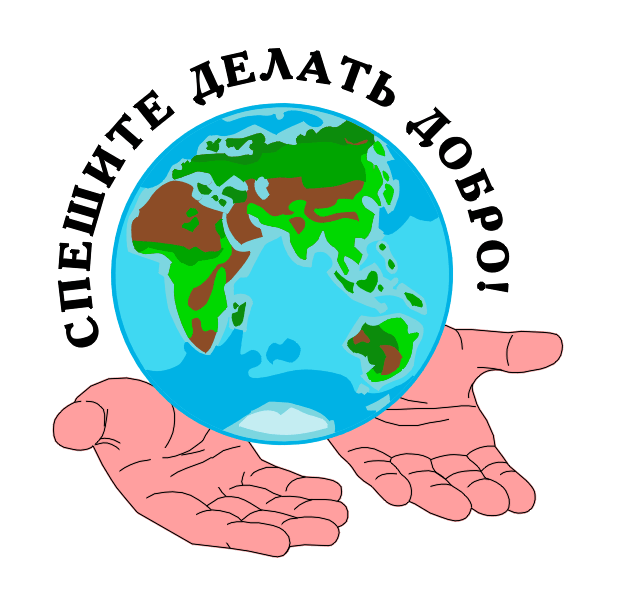 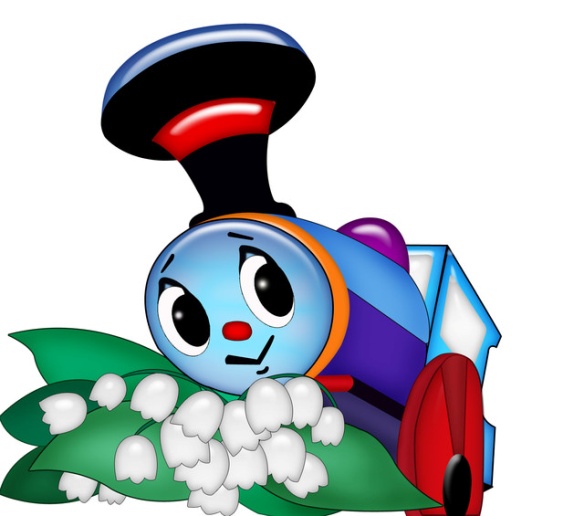 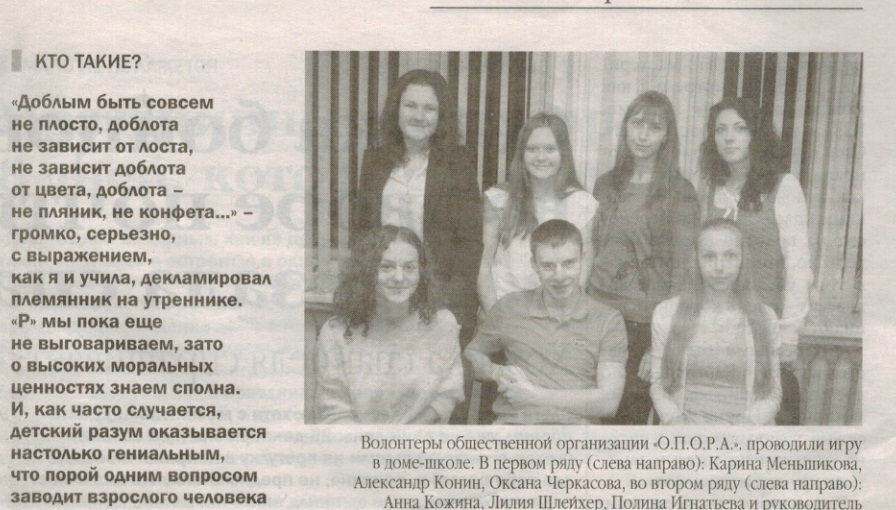 ВОЛОНТЁРЫ
САД ДОБРА
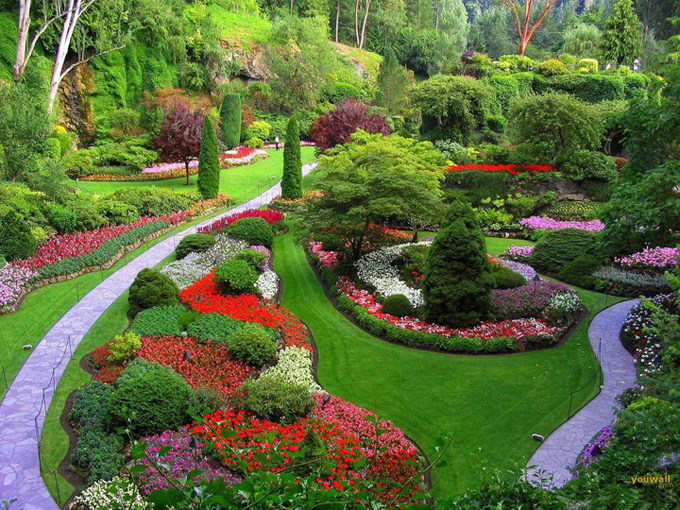 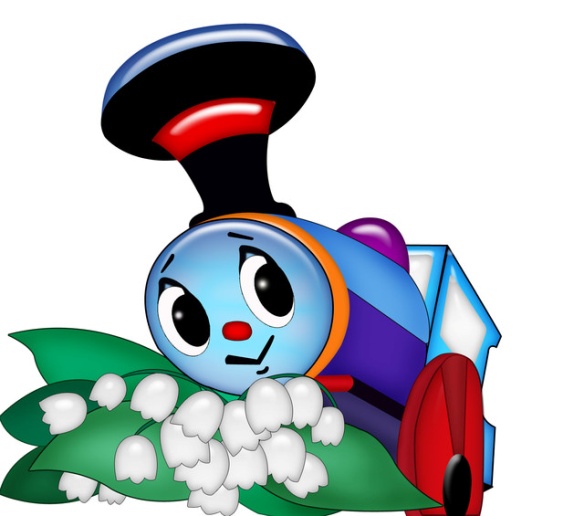 Литературный ринг
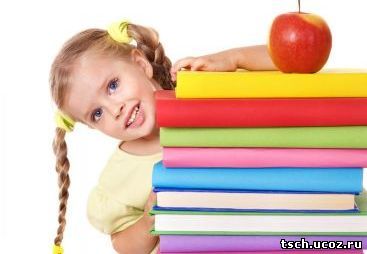 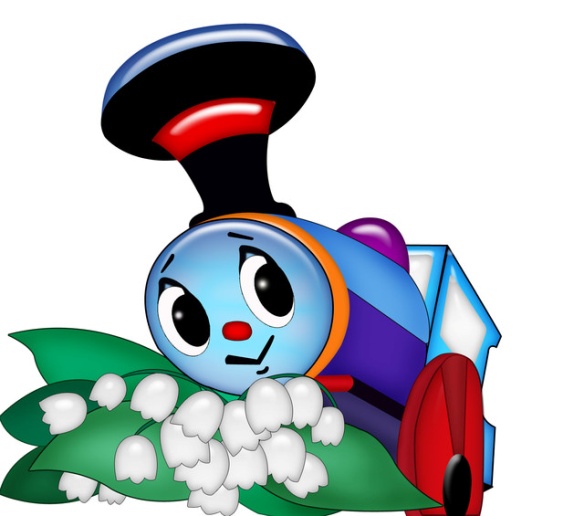 ПИРАМИДА ДОБРА
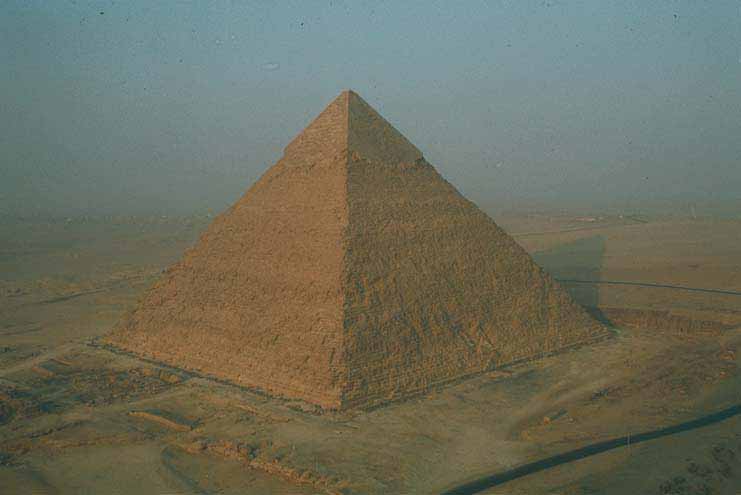 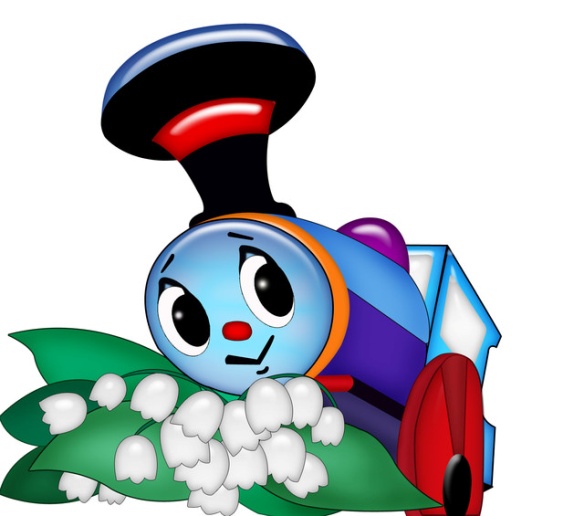 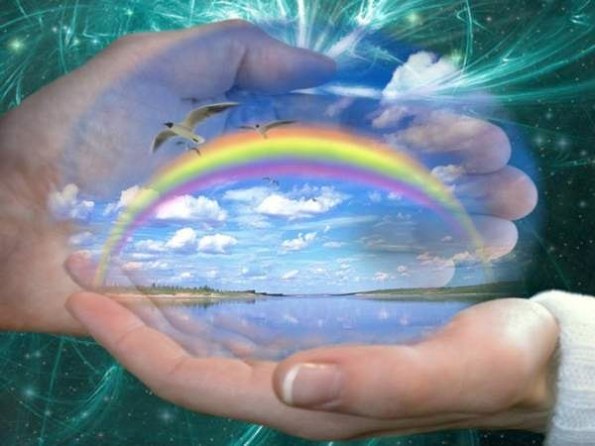 Добрые слова – корни, 
добрые мысли – цветы, 
добрые дела – плоды, 
добрые сердца – сады.
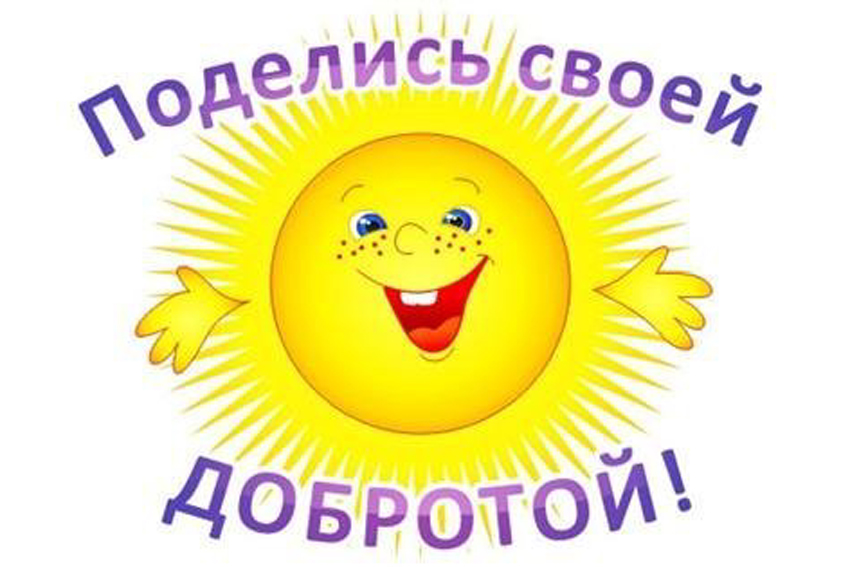